NE SE Conference 2018
“Practice” in relation to 
Somatic Experiencing™
Peter Payne, SEP, RSMET
Practice and SE
SE does not emphasize practice, although Levine gives practices in his books

There are many forms of practice, and each of you is familiar with various kinds

I wish to make a few points about practice in general and how it relates to SE
…as well as to show you a few practices which may be useful in SE.
Swinging Arms
Let’s start with a brief practice that Peter Levine frequently uses with clients in his master classes: I call it Swinging Arms.It can be done with or without weights (or Smoveys).
What do I mean by “practice”?
Intentional action for supporting, developing, or manifesting an ability
2 Kinds of Practice:
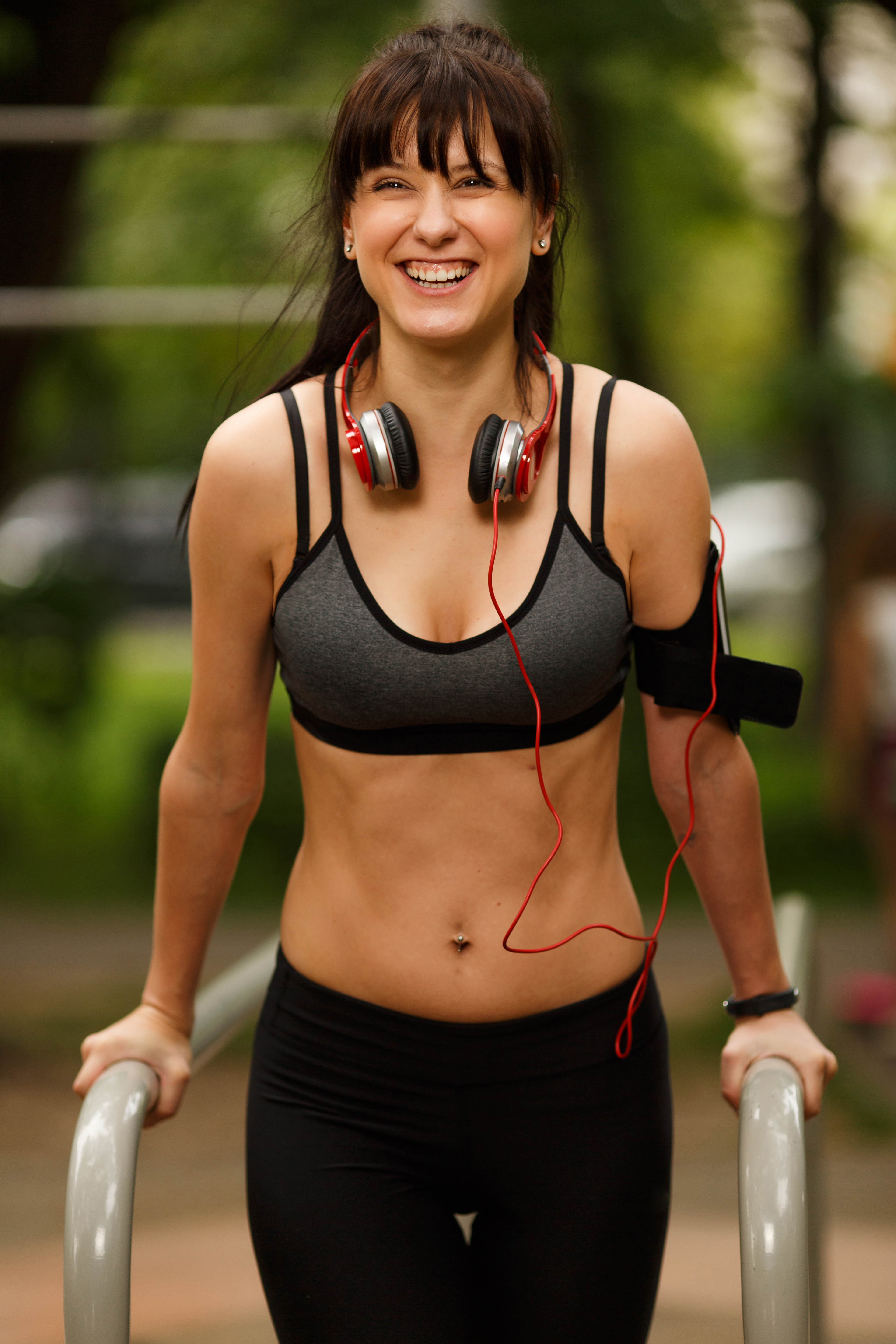 1) Daily Practice:
Specific times
and place
For a later result

Skilled activities, physical or mental
Stretching, strengthening and endurance
Meditation
© Peter Payne and Bodymind Science 2018
Daylong Practice
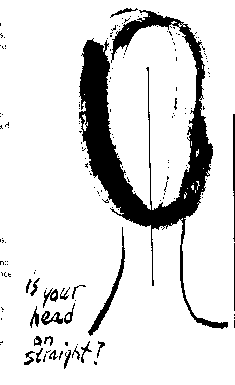 Constant
Integrates with other activities
Practice and result are one

Mindfulness
Posture (Alexander Technique)
The Natural State (Bodymind Training)
“Daylong” practice:
Constant
Integrates with other activities
Practice and result are one
Why practice?
Bridge gap between sessions and daily life
Bridge gap between sessions
Promote sense of individual empowerment
Facilitate SE sessions:
Improve therapist abilities
Improve client responsiveness
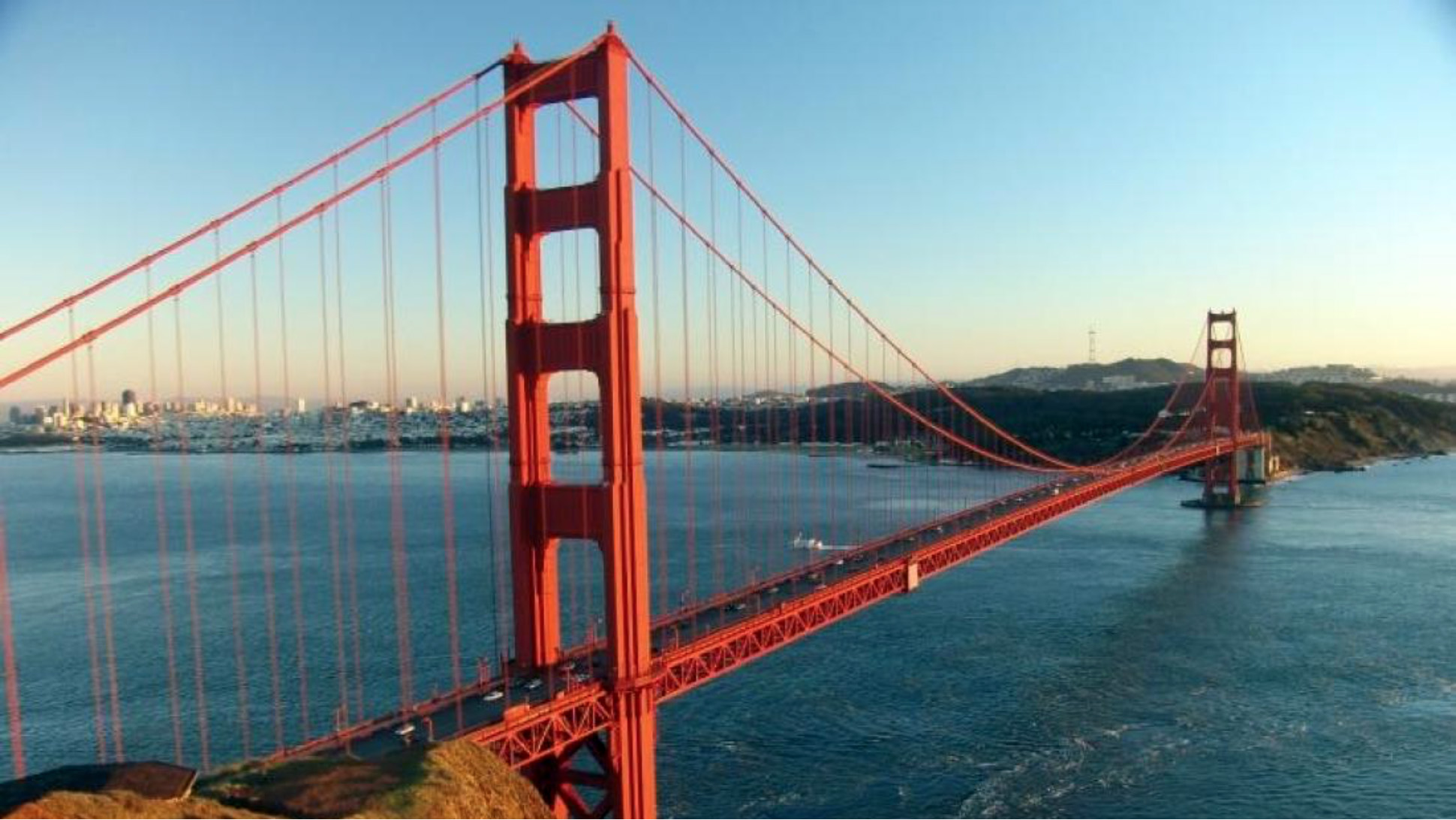 © Peter Payne and Bodymind Science 2018
What to Practice?
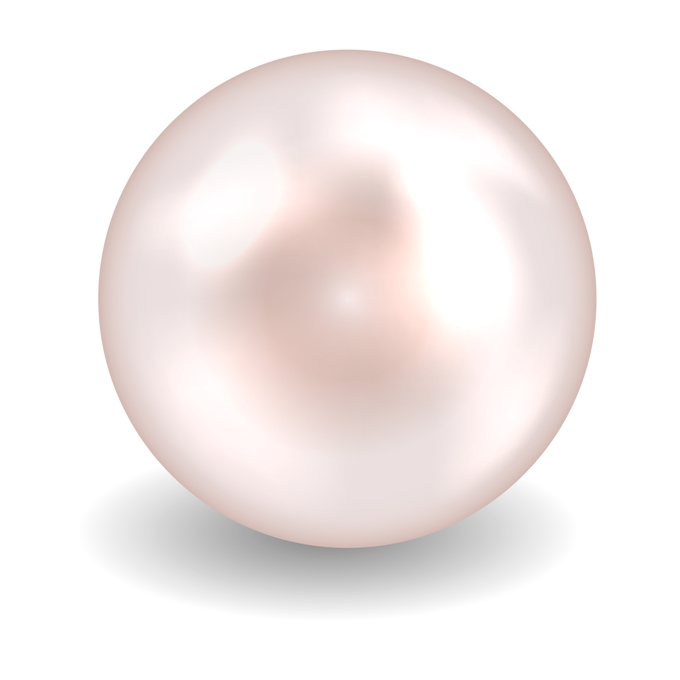 In Bodymind Training, you practice the Natural State, a state of balanced open awareness, embodied presence.
This is also the aim of SE (IMHO)
This manifests:
in the Head as lightness, emptiness and clarity; 
in the Heart as openness, love and courage; and 
in the Hara as groundedness, strength and creativity

What about specific applications to SE?
SE-related goals of practice
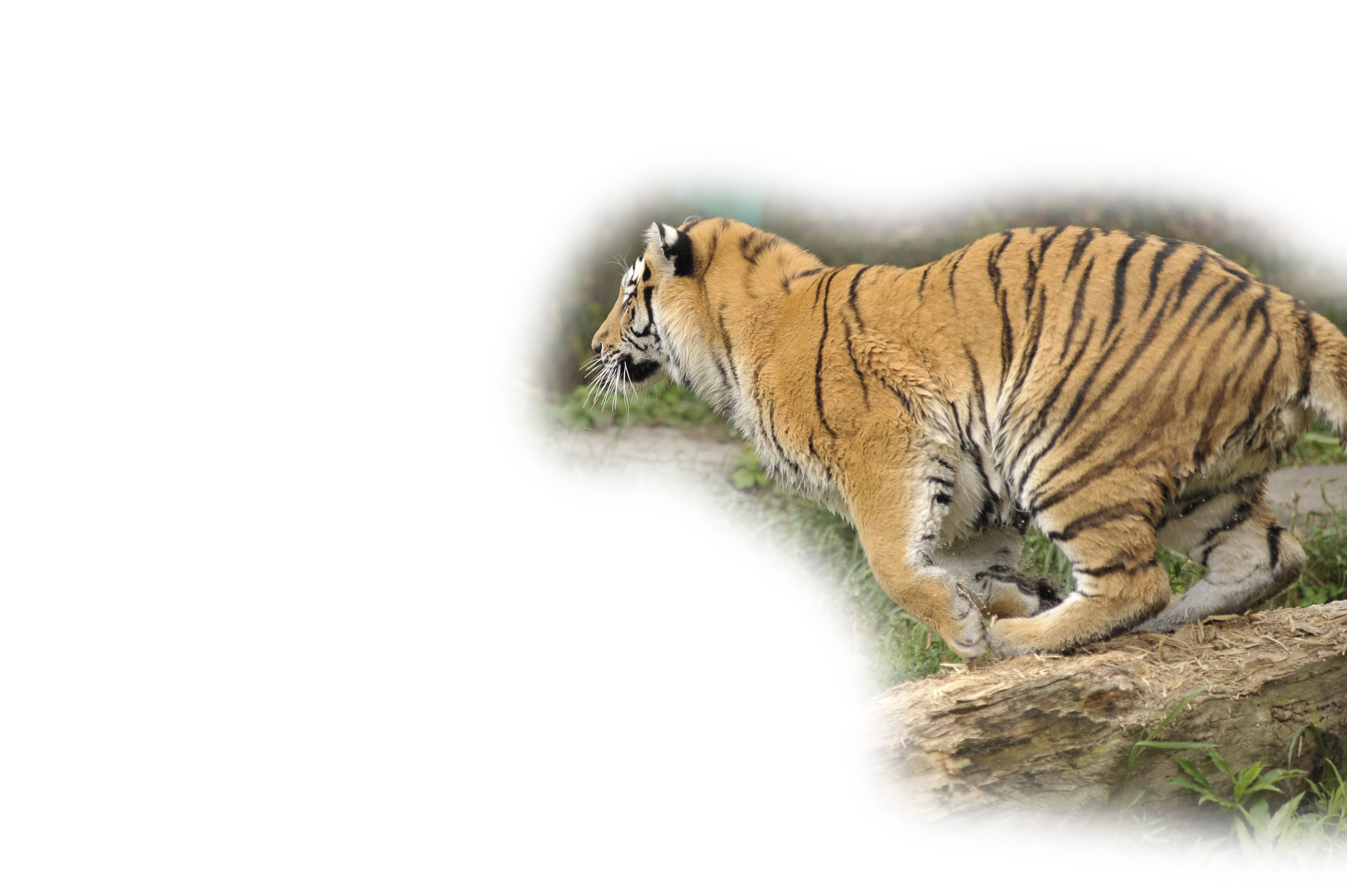 Improve interoceptive/spatial awareness
Strengthen the energetic container, 
Open specific expressive pathways, 
Improve the witness stance, 
Encourage autonomic discharge.
© Peter Payne and Bodymind Science 2018
Improve interoceptive and spatial awareness
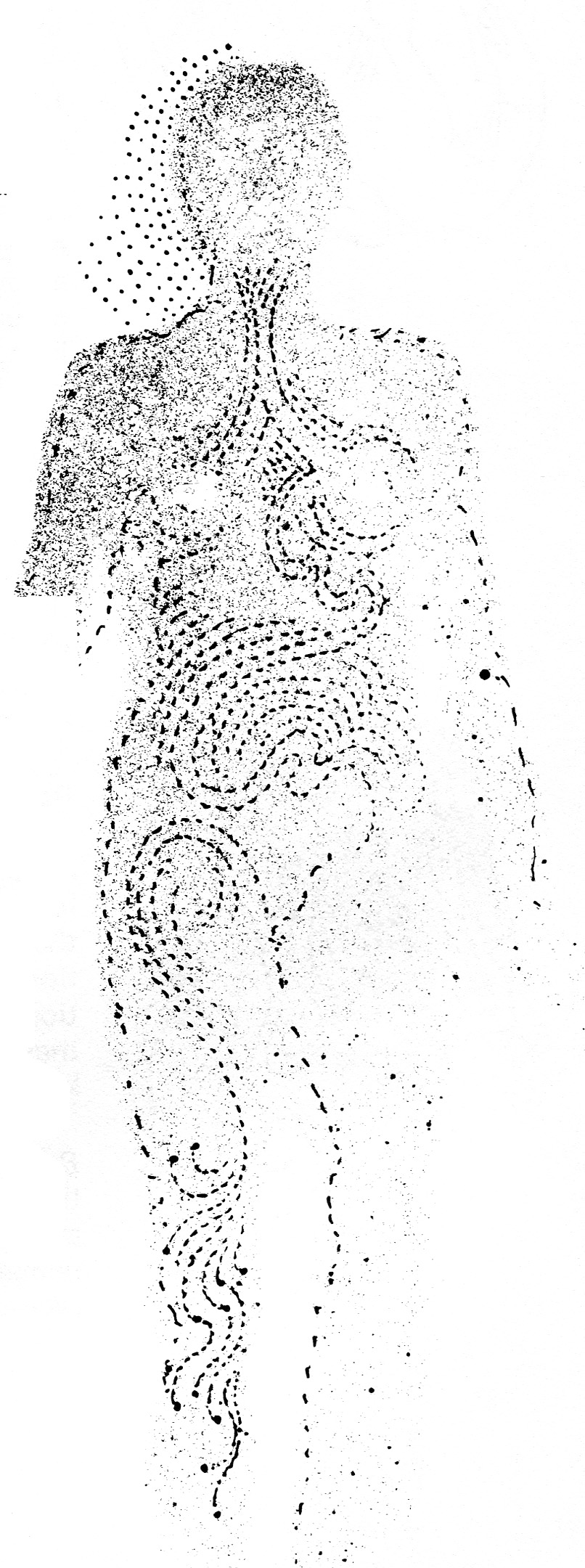 Terminology: Interoception. 
Different meanings in different disciplines
Older and current usage
Visceroception, kinesthesis, vestibular, graviception
Dual nature of touch: C-tactile fibers
Conscious vs non-conscious
Ambiguity in terms of spatial awareness, “energy” sensations
Stimulate and absorb interoceptive sensation:
Self-touch
Movement awareness
Breath awareness/meditating
Interoception 2
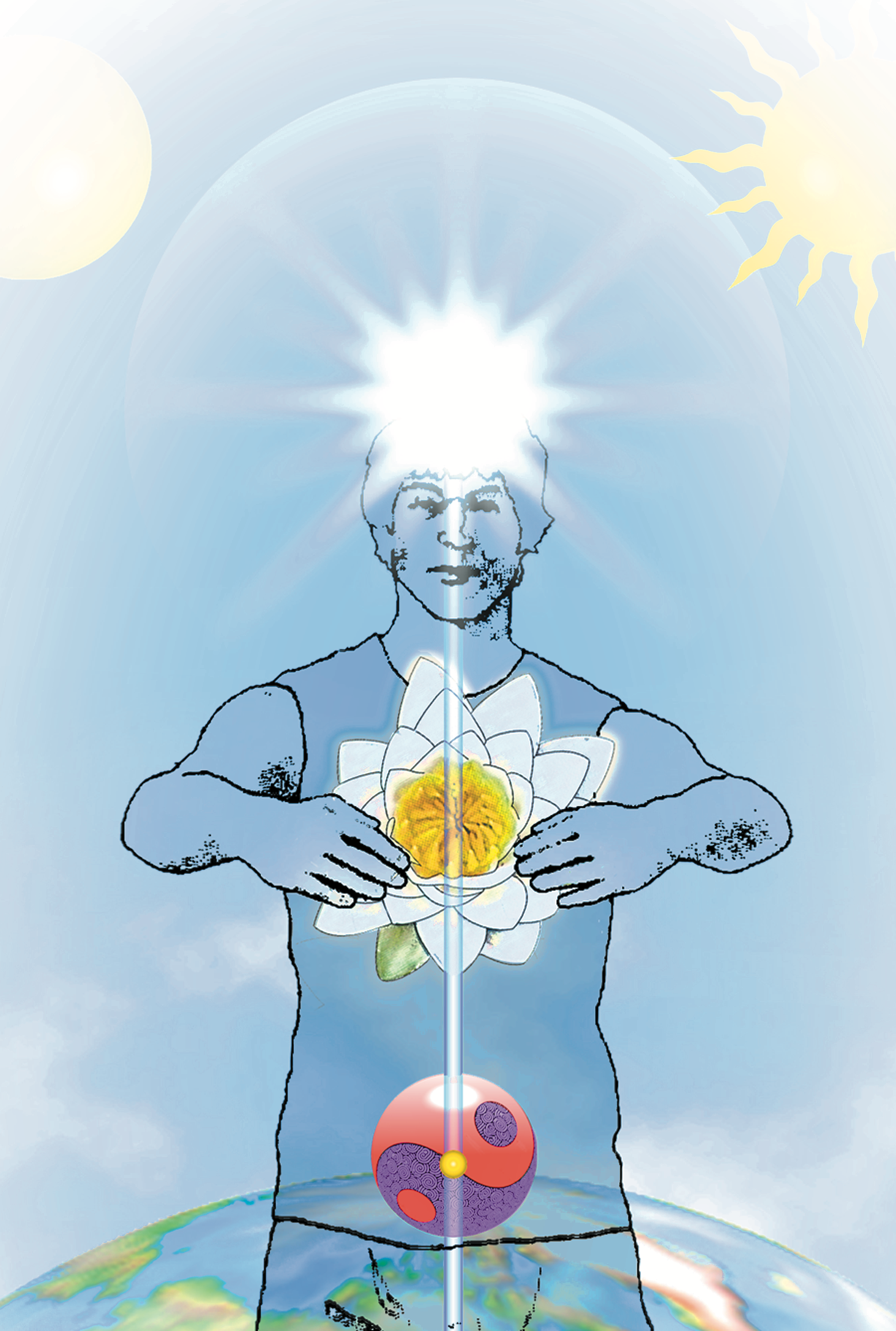 Difference between sensing and “being in”
Important regions for sensing
Center of Gravity
Centerline
“Chakras”
Lataif
Fascial pathways/meridians
Example: Patting and tapping
Crucial importance of sensing after the exercise, can be taking-off place 
for SE work
Strengthening the container.
“A strong energetic container means the person has the capacity to tolerate higher levels of (energetic or emotional) charge, remaining strong and flexible rather than rigidifying or discharging too soon. “
Includes making strong boundary
Containment: the Caldron
Fascia
Holds our shape together
Holds electrical charge
Grounding
Qigong, Nei-Jia, Zhan Zhuang, static asanas
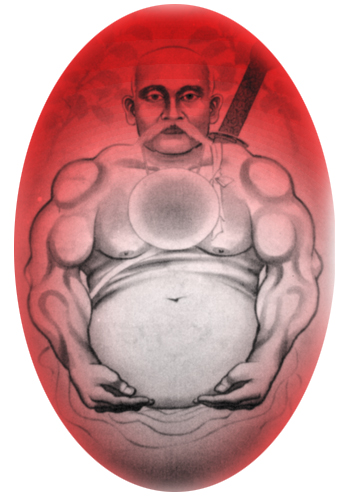 Example: Zhan Zhuang(“Standing Like a Tree”)
The “open secret” of great accomplishment in the internal martial arts
Opening Expressive Pathways
Vocalization and gesture
Conscious adoption of instinctive positions and gestures: Shamanic, asanas, Qigong 
Moving without moving: using intention and support
Wang Xiang-Zhai, founder of Yiquan, said: 
“A small movement is better than a big movement; 
no movement is better than a small movement. 
Stillness is the mother of all movement.” 
This should be readily understood by SE practitioners, and points to the supreme importance of intention and feeling.
Swinging Arms
Often used by Peter (with Smoveys)

Safe and effective way to begin to open channels

Can be used as aerobic or strength exercise

Can lead naturally into Qigong/Taiji type practices
Improving the Witness stance
Levine: “dual consciousness” needed in SE
Hierarchy of awareness practices:
Count breath
Watch breath
Watch flow of experience
Be the witness
Fail to find watcher
Non-dual state
Body-located awareness practices:
Centerline
Center of head
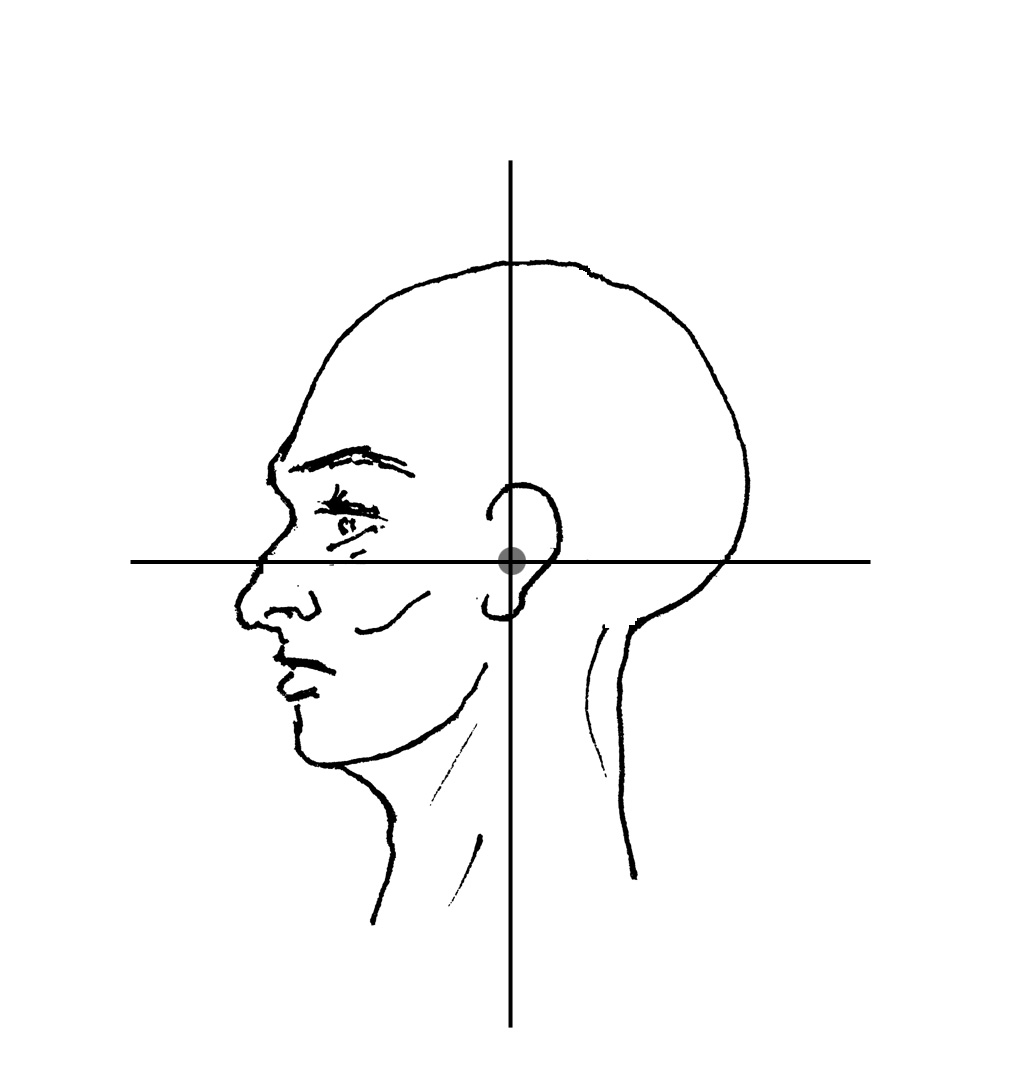 Example: Finding oneself at the Center of the head
Encouraging Autonomic Discharge
Risky with trauma, huge importance of titration
Free spontaneous movement
Slow intentional movement
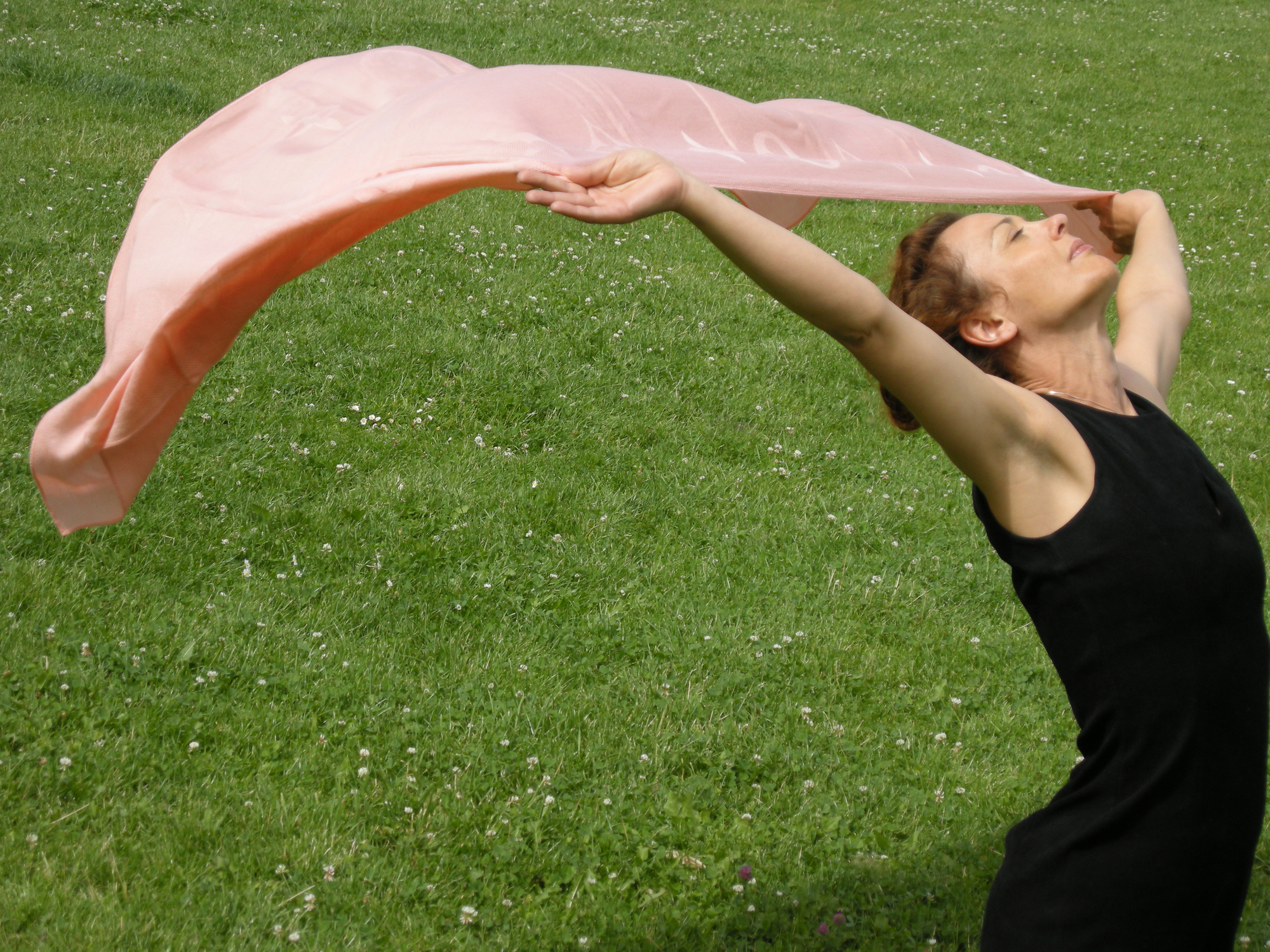 Example: Shake it off!
That’s it Folks!
My contact info:

PPPTFE@Gmail.com

www.BodymindScience.INFO
Example: Clearing the Way